Mökkien sähkönkulutus käyttöajan ulkopuolella:Säästökeinoja sekä suunnitteluneuvoja
Rami Kotilainen
Projekti-insinööri
31.1.2024
|  1
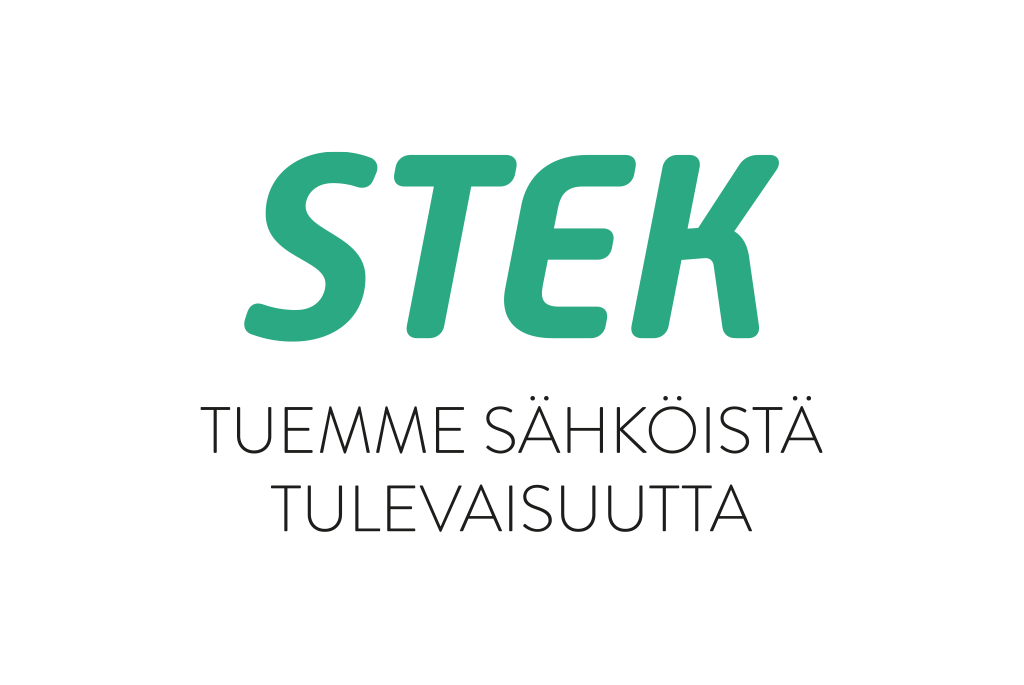 Tutkimushankkeen tavoitteet
Kesämökkien poissaoloajan energiankäytön alentamismahdollisuuksien selvittäminen:
Olemassa olevan lämmitysjärjestelmän optimointi
Peruslämmitys vs. kuivanapitolämmitys
Ilmalämpöpumpun hyödyntäminen
Kuormanohjausmahdollisuudet
Ilmanvaihdon vaikutukset ylläpitolämmitykseen
Aurinkosähköjärjestelmät ja akustot
31.1.2024
|  2
[Speaker Notes: STEK rahoittama tutkimushanke (1/2023 - 03/2024)

Aikaraja alle 1 min.]
Case: peruslämmitys
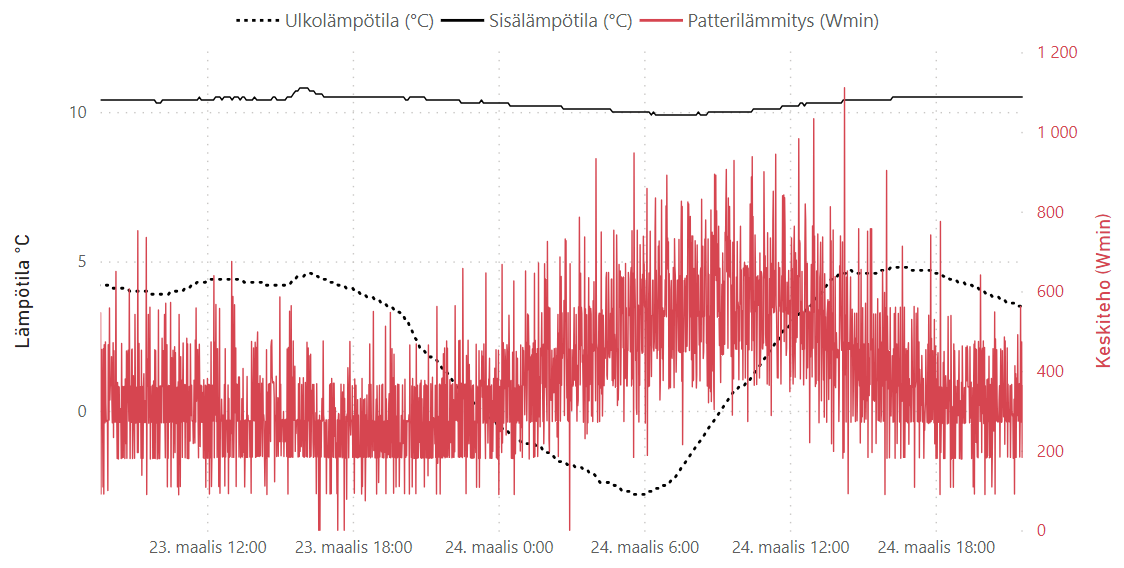 Pidetään yllä valittu lämpötilataso
Energiankulutus riippuu lämpötilaerosta
Mitä matalampi lämpötilataso, sitä pienempi energiankulutus
Jäätymisriski, kosteusturvallisuus?
Sähköpatterit varmistamassa ns. ”alarajan”
* Todellisen kohteen mittaustuloksiin perustuva kuvaaja
31.1.2024
|  3
[Speaker Notes: Musta kiinteä viiva lämpötilamittaus (patterit aseteltu noin 10 asteeseen)
Pisteviiva ulkolämpötila
Punainen lämmitysjärjestelmän sähköenergia
Mittaustulokset minuuttitasolla

Aikaraja 3 min.]
* Todellisen kohteen simulointiin perustuvat kuvaajat, vain poissaoloajan lämmitysenergia
Peruslämmitys: ILP ja patterit
Patterit 15 °C
n. 5500 kWh
Patterit 7 °C, ILP 8 °C
Patterit 7 °C

n. 3700 kWh/a
Patterit 7 °C, ILP 15 °C
n. 1400 kWh/a
n. 2800 kWh/a
31.1.2024
|  4
[Speaker Notes: Simuloitu IDA-ICE sovelluksella
Todellisen mittauskohteen mukaisesti
Simuloinnissa läsnäoloa ei huomioitu, oletuksena kohde ”poissaolon tilassa” ympäri vuoden

Aikaraja 5 min.]
Kylpyhuoneen lattialämmitys (sähköinen)
KPH 8 °C (erillislämmitin),
Patterit 8 °C,
ILP 10 °C
KPH LL 8 °C (yhdistelmä),
Patterit 8 °C,
ILP 10 °C
KPH LL 20 °C (ovi kiinni),
Patterit 8 °C,
ILP 10 °C
* Todellisen kohteen simulointiin perustuvat kuvaajat, vain poissaoloajan lämmitysenergia
n. 3750 kWh/a
n. 1660 kWh/a
n. 1580 kWh/a
31.1.2024
|  5
[Speaker Notes: Simuloitu IDA-ICE sovelluksella
Todellisen mittauskohteen mukaisesti
Simuloinnissa läsnäoloa ei huomioitu, oletuksena kohde ”poissaolon tilassa” ympäri vuoden

Aikaraja 7 min.]
Case: kuivanapitolämmitys
Kuivanapitolämmitys reagoi sisäilman kosteuden muutoksiin
* Todellisen kohteen mittaustuloksiin perustuva kuvaaja
31.1.2024
|  6
[Speaker Notes: Tasainen musta viiva sisälämpötila, kohteessa sallittu meno pakkaselle
Pisteviivalla ulkolämpötila
Kun ulkolämpötila nousee sisälämpötilaa suuremmaksi, alkaa suhteellinen kosteus sisällä kasvaa nopeasti -> Lämmitys aktivoidaan
Energiankulutus rajoittuu tällöin vain kosteuden mukaan, ei lämpötilan
Kuivanapitolämmitystä voidaan käyttää myös peruslämmityksen yhteydessä varmistamaan sisäilman kosteusturvallisuus -> lisää hieman kulutusta, joten ei tässä tutkimuksessa tarkastelussa

Aikaraja 9 min.]
Etäohjausratkaisut
Pistorasiakuorman etäohjaus
Pienet lämminvesivaraajat (LVV:n yleinen ”tyhjäkäynti” noin 2 kWh/vrk)
Laitteiden omat ohjausmahdollisuudet
ILP etäohjaus
Olosuhdevalvonta (esim. Netatmo, HomeAssistant jne.)
Keskuksiin asennettavat ratkaisut
Kontaktoriohjatut kuormat
Uuden sukupolven älymittarin mahdollisuudet, esim. Elenian ratkaisu
HEMS/BEMS/LMS –järjestelmät (Enion, Themo, Shelly jne.)
31.1.2024
|  7
[Speaker Notes: Aikaraja 11 min.]
Elenia Aina –palvelu (esimerkki)
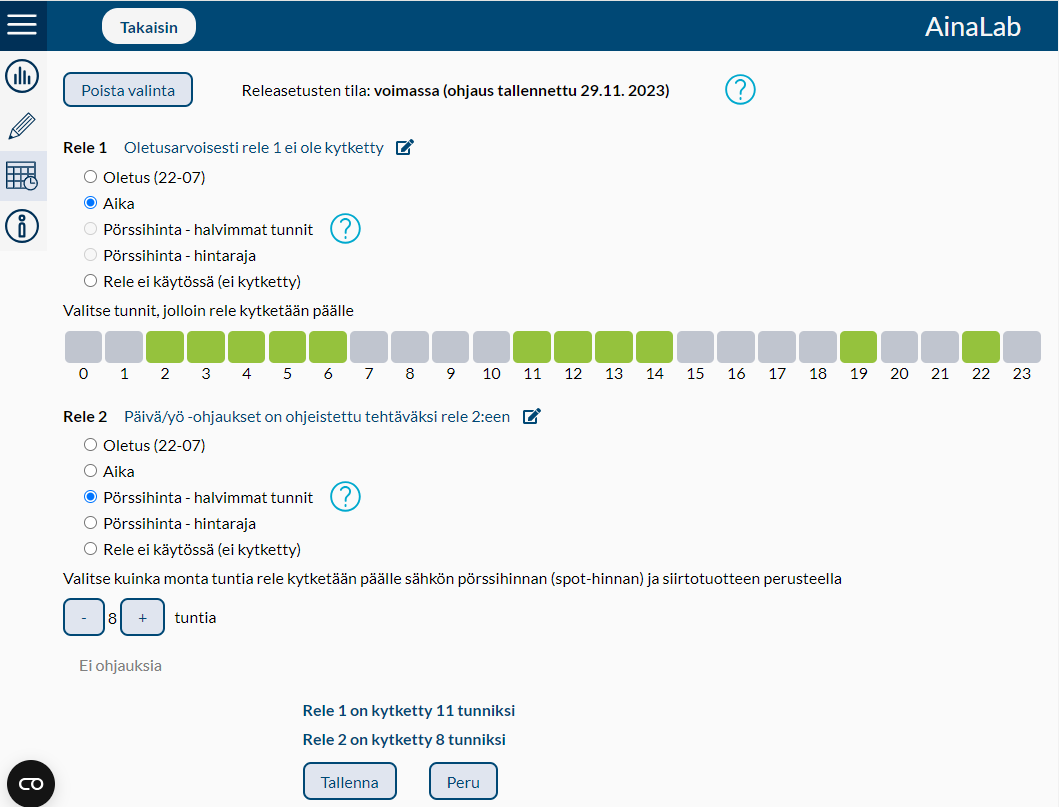 Pörssisähköohjaus
Halvimmat tunnit (aika)
Hintaraja (ei aikarajaa)
Vain toiselle releelle
Päivä/Yö ohjaus (22-07)
Erikseen aseteltavat tunnit
31.1.2024
|  8
[Speaker Notes: Aikaraja 13 min.]
Ilmanvaihto
Painovoimainen
Ilmanvaihto kasvaa lämpötilaeron myötä -> vaikutus lämmitystarpeeseen
Koneellinen poisto
Tarkasteltava koneen ohjeistus, lähtökohtana ainakin hidastaa poissaoloajaksi
Koneellinen tulo-poisto
Tarkasteltava koneen ohjeistus, lähtökohtana ainakin hidastaa poissaoloajaksi. Tuloilman jälkilämmitys? LTO:n toiminta?
Poistoilmalämpöpumppu
Haastava järjestelmä, jos poissaolojaksoja paljon/pitkään. Peruslämpötila oltava korkea -> Millä lämpö tällöin tuotetaan?
31.1.2024
|  9
[Speaker Notes: Laitekohtaiset erot johtavat siihen, ettei yhteistä hyvää ohjeistusta voi koneelliselle puolelle tehdä. Erot koneiden asettamissa vaatimuksissa esimerkiksi LTO:n, ulospuhallusilman lämpötilan ja minimiasetteluiden välillä vaativat yksilötasoista tarkastelua. Koskee erityisesti KTP ja PILP.

Aikaraja 15 min.]
Uudet kohteet, isommat saneeraukset
Käytettävät ratkaisut, salliiko lämpötilan laskun pakkaselle?
Vesijärjestelmät tyhjennettävät tai mahdollisimman keskitetty
Tilojen rajausmahdollisuudet
Lämmöntarpeen minimointi

Pörssisähkön hyödyntäminen
Etäohjauksen mahdollisuudet
Poissaolokytkin; lämpötilan ja IV:n pudotukset, PR-katkaisut
31.1.2024
|  10
[Speaker Notes: Uudessa kohteessa investoinnit siihen, ettei paljoa energiaa tarvittaisi
Vapaa-ajan asunnon suunnittelussa huomioitava myös poissaoloaika ja miten saadaan käyttäjälähtöisesti ohjaus.

Aikaraja 17 min.]
Yhteenveto
Vedetön mökki kuivanapitolämmitys energiatehokkain ratkaisu
Vesijärjestelmät  Tyhjennys tai tiloihin peruslämpö (+alueen rajaus)
ILP:n käyttö ylläpitolämmityksessä tehostaa merkittävästi poissaolo ajan energian käyttöä
ILP:n ylläpitolämmitystoiminto plussaa 👍
Kylpyhuoneen lattialämmitys  säätö huoneilmaa ”haistelevalla” termostaatilla erillislämmitin, jolloin lattialämmitys voidaan sammuttaa
Muussa tapauksessa ovi kiinni ja termostaatin asetus hieman yli 10 asteeseen
https://ekokumppanit.fi/julkaisut/saastoja-energiakustannuksista-vapaa-ajan-asuntojen-poissaoloaikana/
31.1.2024
|  11
[Speaker Notes: Aikaraja 19 min.]
Kysymyksiä / kommentteja?Kiitos!
Rami Kotilainen
Projekti-insinööri
rami.kotilainen@tuni.fi
31.1.2024
|  12